EURELECTRIC’s vision about the evolving role of Distribution System Operators (DSOs)
Frank Mitchell
EURELECTRIC
23 February 2016
Ninety-five percent of currently installed photovoltaics capacity is connected either in LV (60%) or MV (35%)
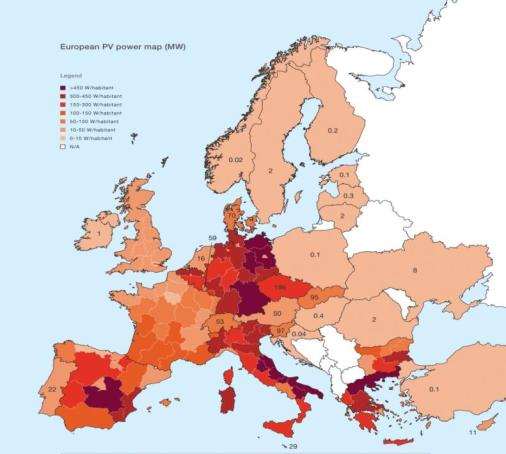 Italy: Energy Flows at TSO-DSO boundary
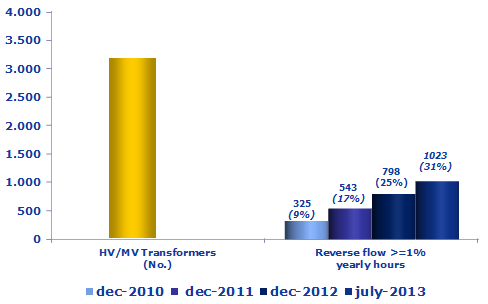 Source: ENEL, 2013
Source: EPIA, 2012
DSOs are adapting to an evolving energy market by implementing changes in the way they operate and plan their networks
DSOs are already implementing active (network or system) management solutions

DSOs should support evolving energy systems at local and regional level
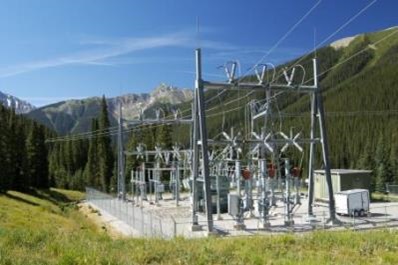 Energy regulators should recognise the broadening role of DSOs as neutral market facilitators and encourage efficient technological innovation in the move towards smarter distribution networks
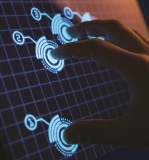